Week   15
AIM1202 หลักการสื่อสารการตลาด
อ. อิสรี ไพเราะ(อ.ต๊ะ)
isaritiaw@gmail.com
MB. 086-358-3508
อ่านตำราบทที่ 11
HOMEWORK งานเดี่ยว
สรุปตำราบทที่  11 ลงในสมุดจด
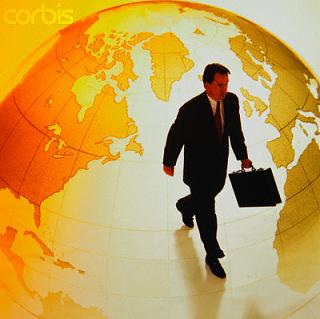 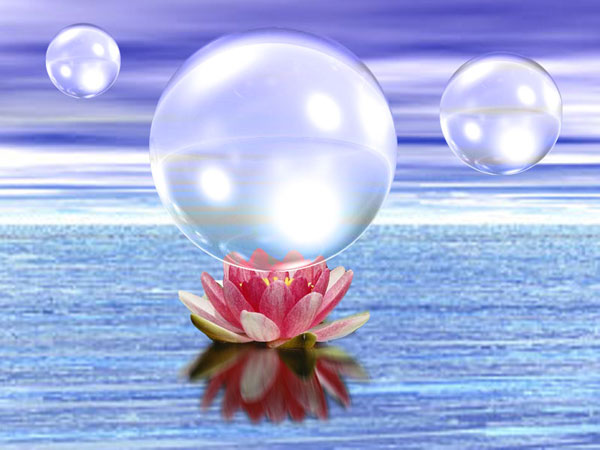 ถ้าคิดจะ “ท้อ” ก็ขอจงอย่า “ถอย”
ถ้าคิดจะ “ถอย” ก็ขอจงอย่า “แพ้”
ถ้าคิดจะ “แพ้” ก็ขอจงอย่า “ยอม”
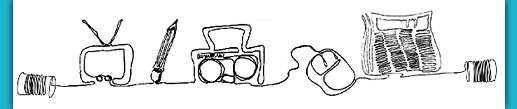 ด้วยความรัก 
อ. อิสรี ไพเราะ (อ.ต๊ะ)